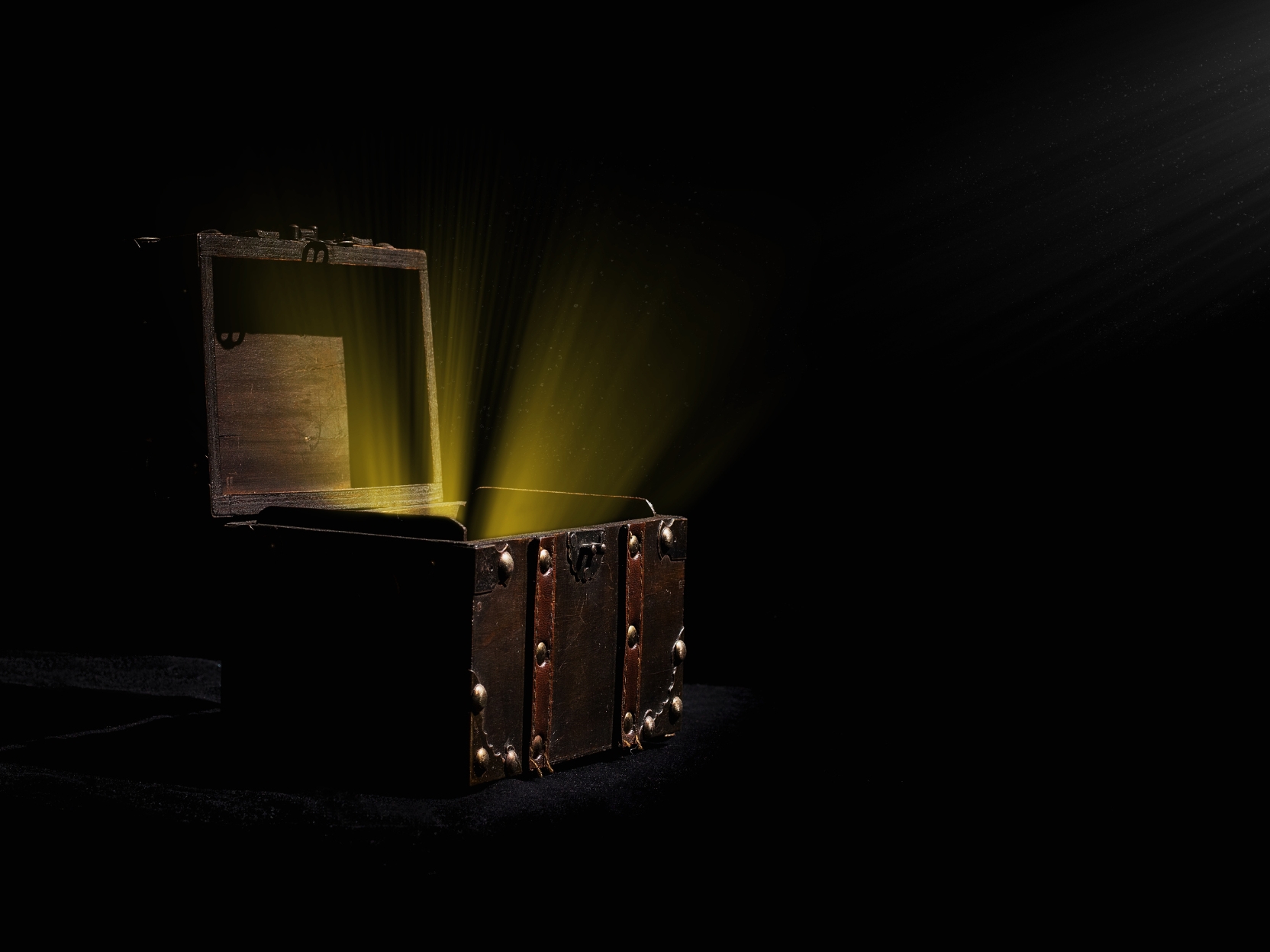 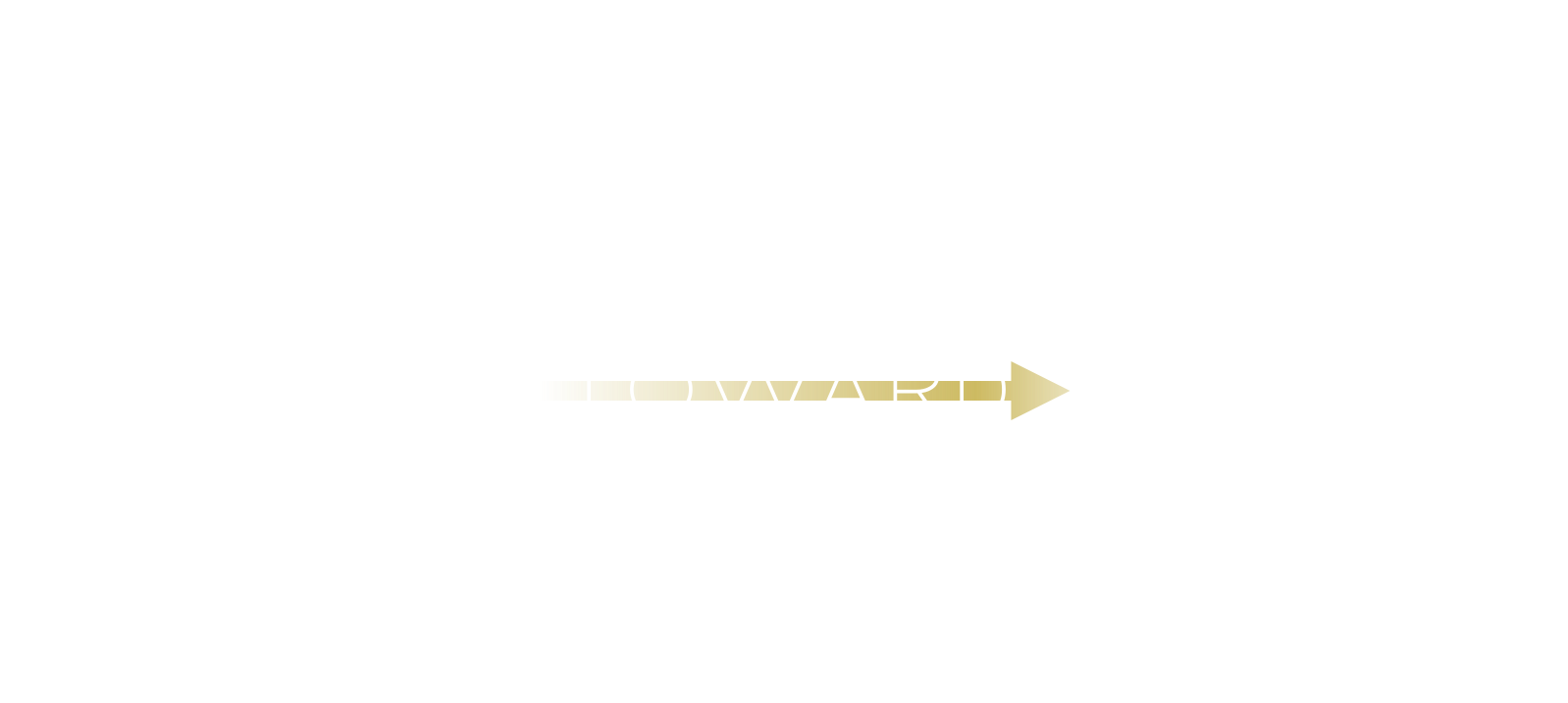 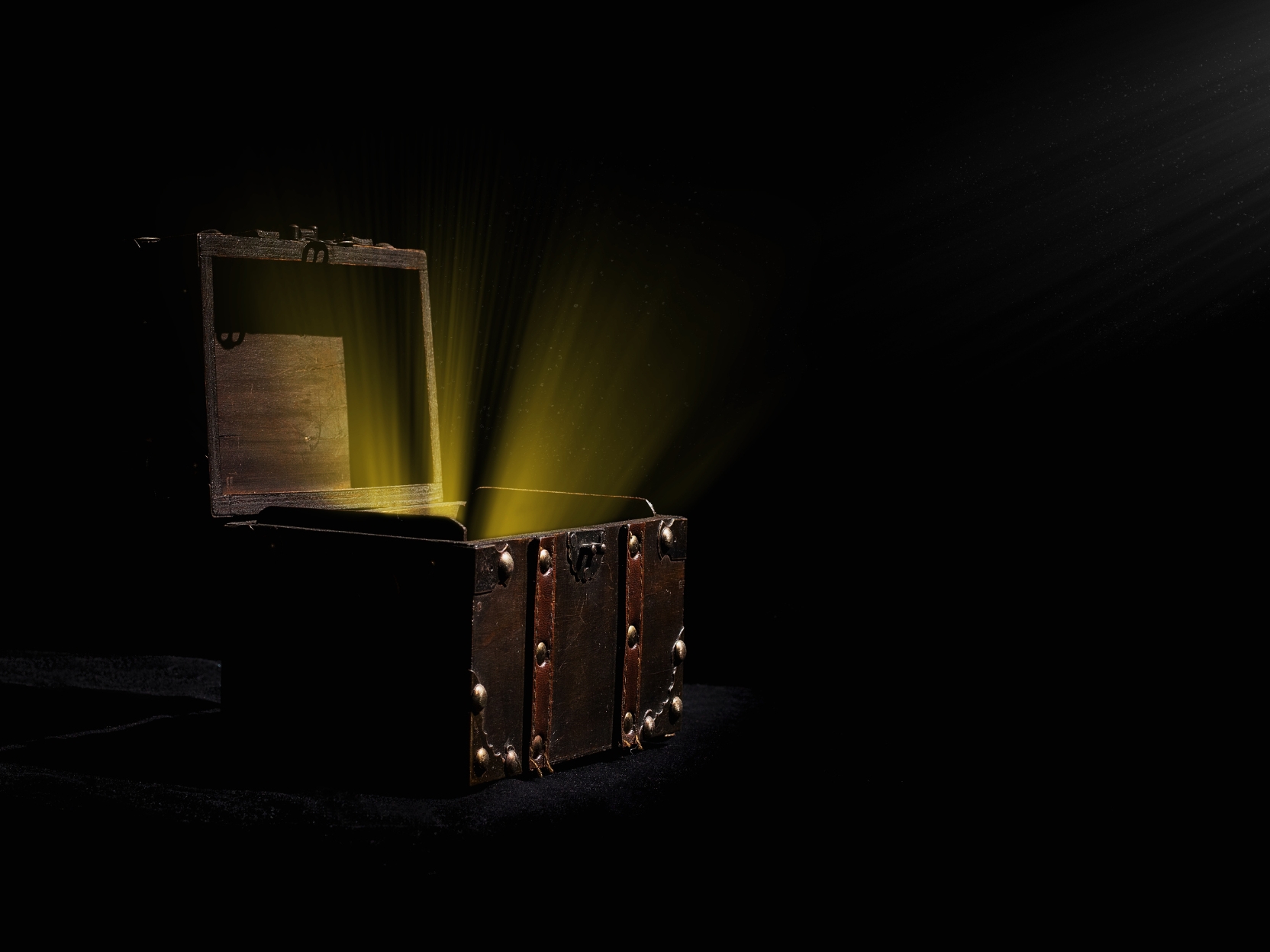 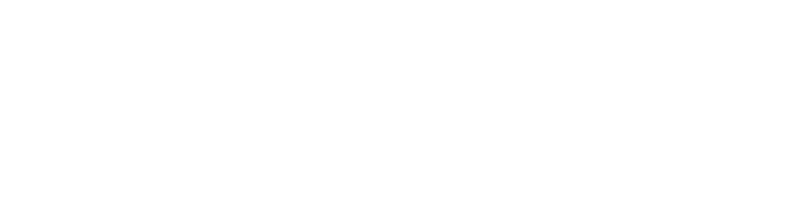 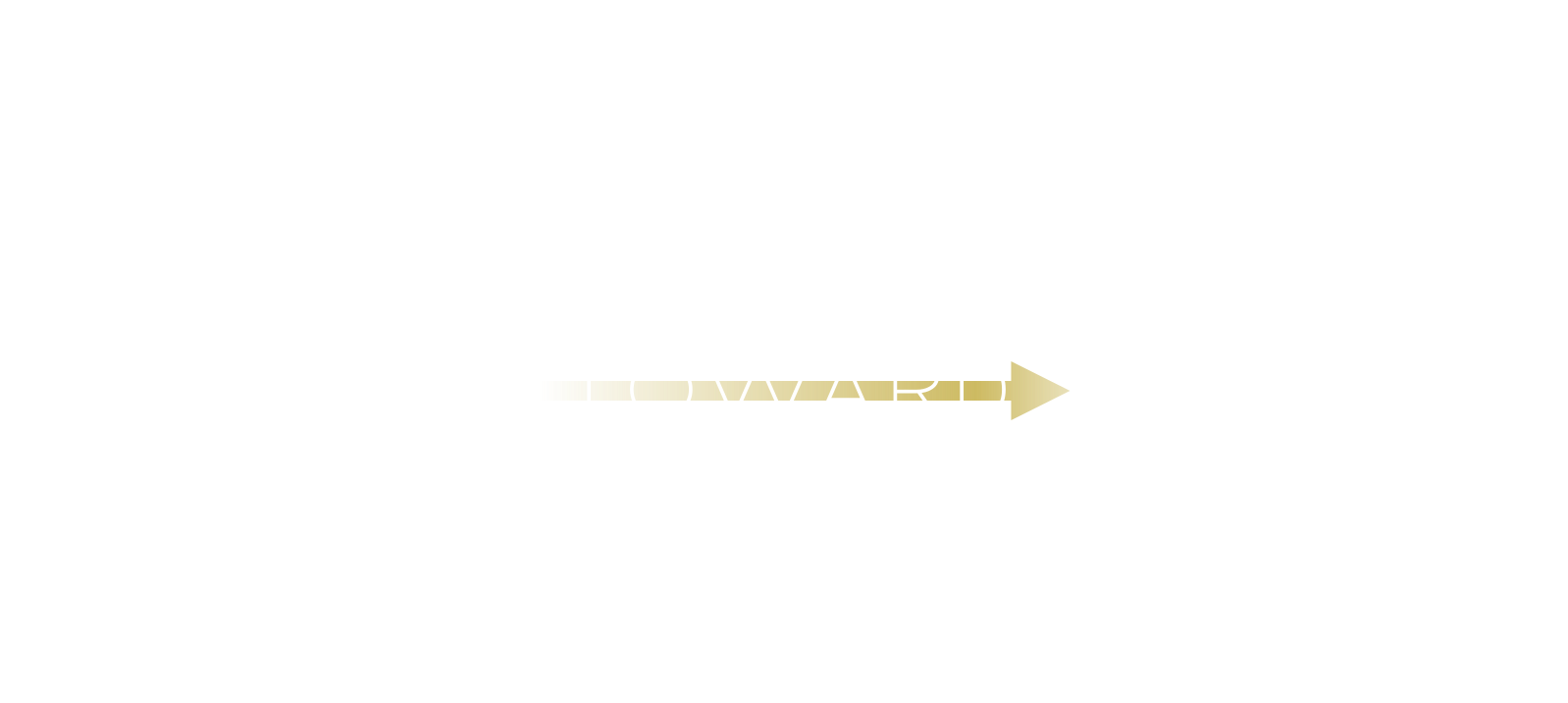 A Vain Perspective          (v. 15)
A Vain Emphasis         (vv. 16-18)
A Vain Assurance         (v. 19)
A Vain Recognition         (v. 20)
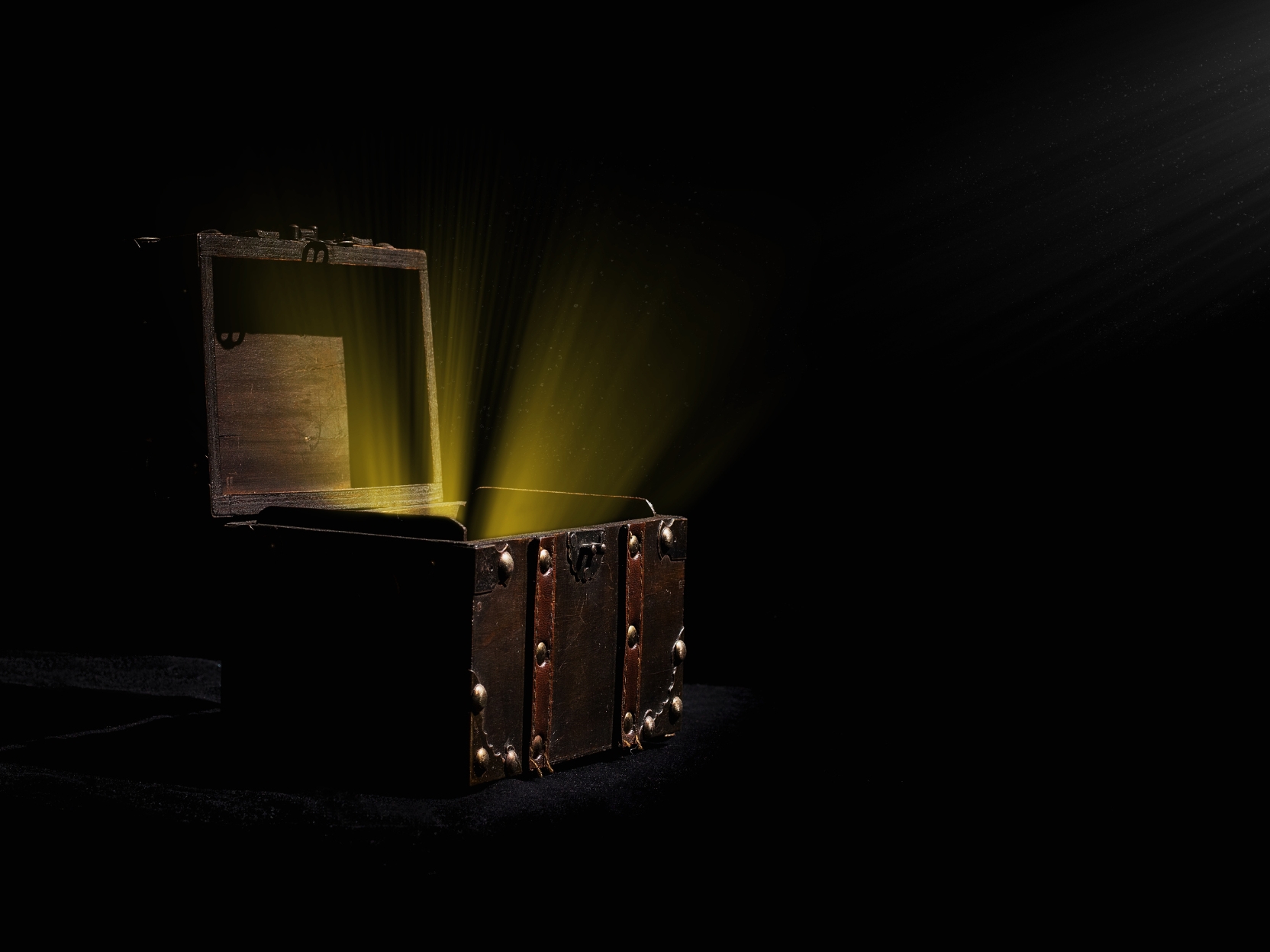 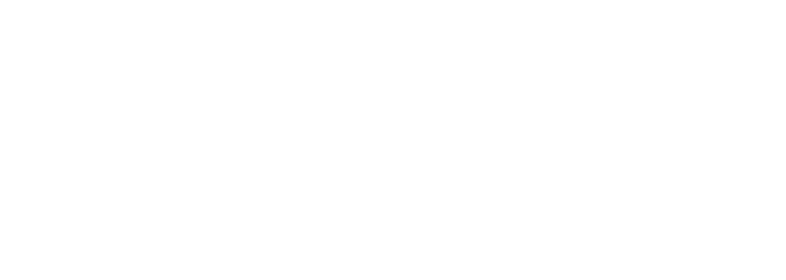 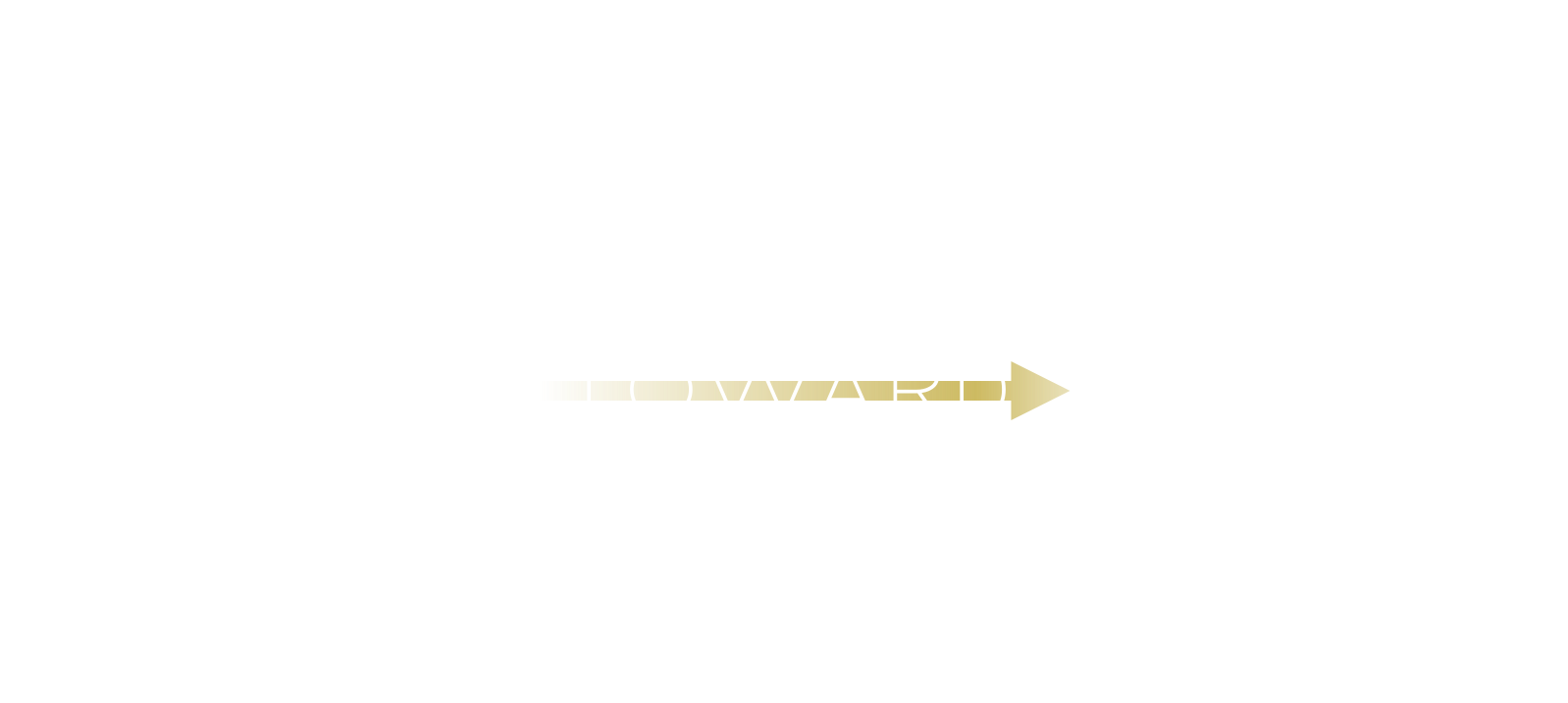 Forgiveness             (Rom. 4:5-8; Psalm 32)
Fellowship                     (1 John 1:1-4; Phil. 3:10)
Transformation       (Eph. 4:13; John 6)
Hope                   (Romans 8:28-30)
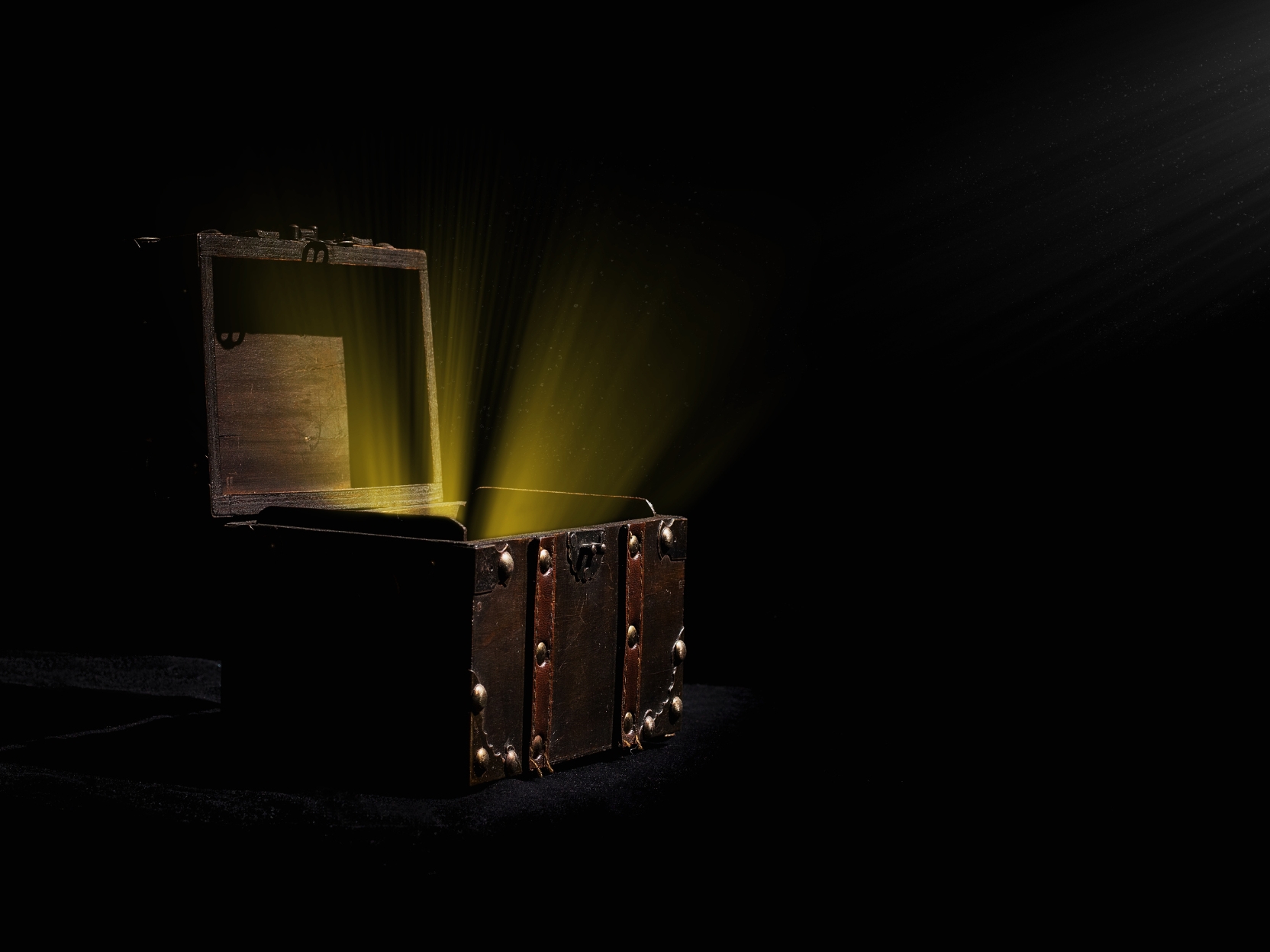 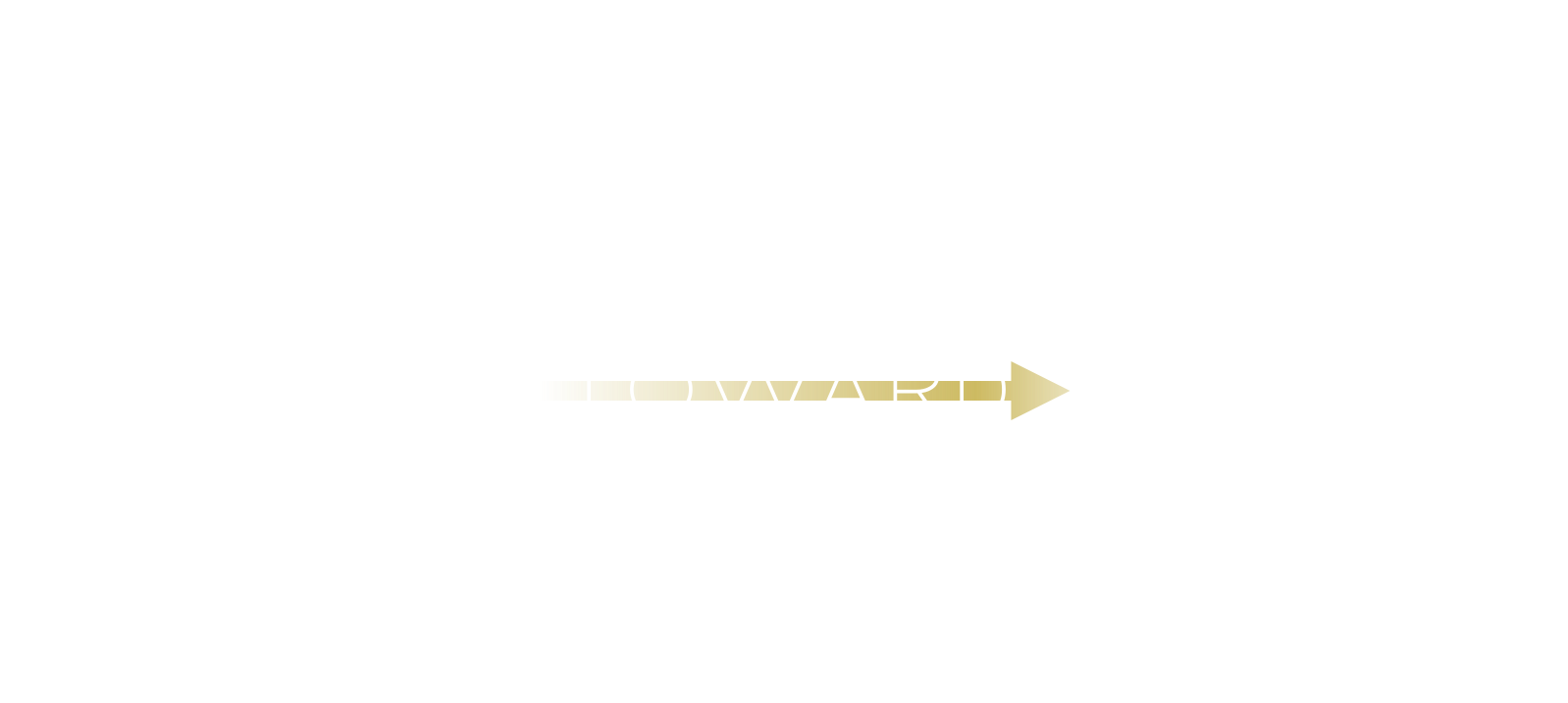